APRN Faculty Tool KitANCC Certification Overview
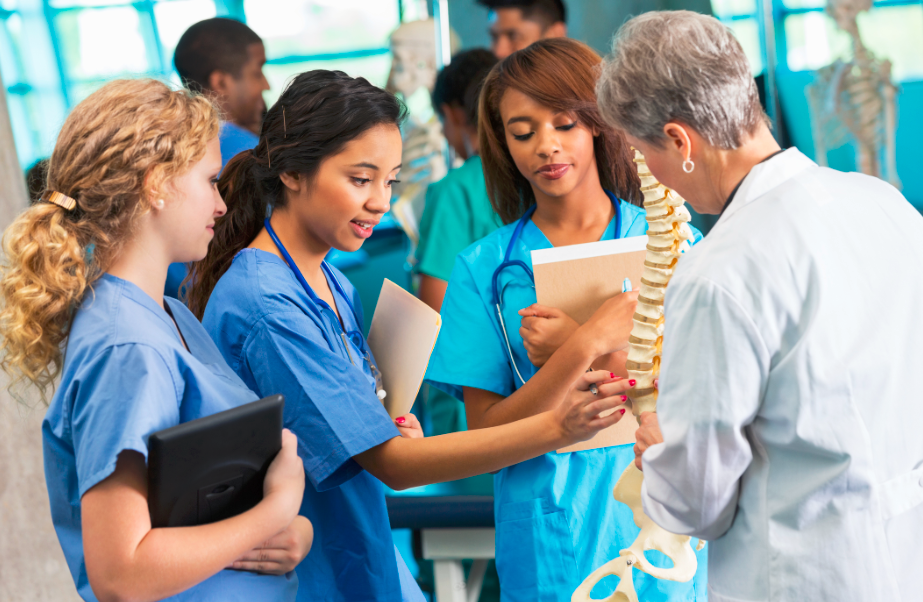 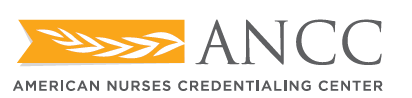 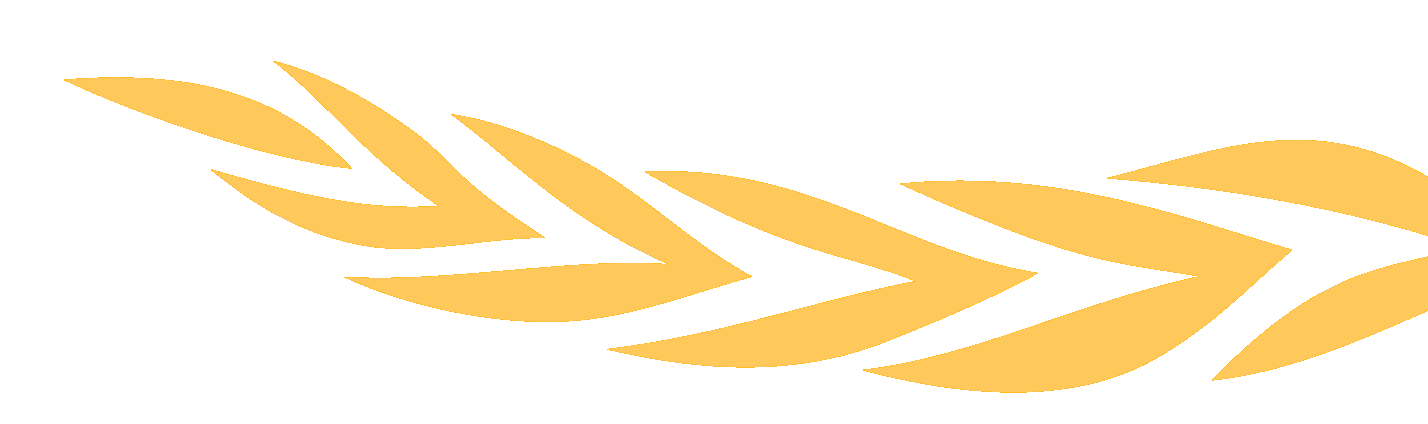 APRN Faculty Toolkit
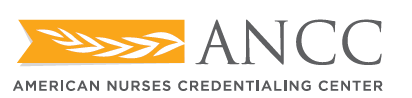 Overview
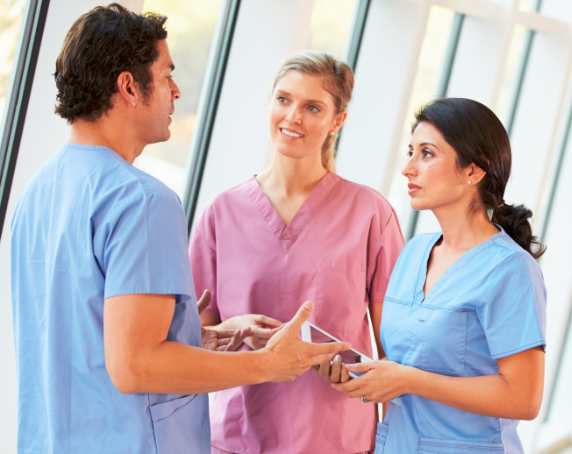 Also learn about:
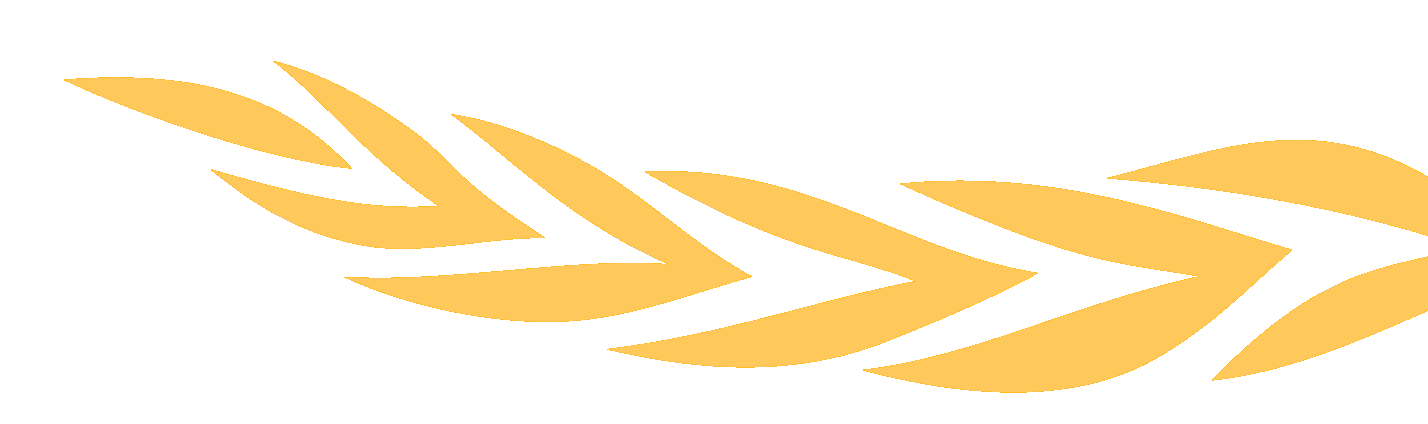 APRN Faculty Toolkit
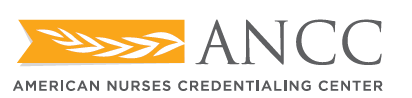 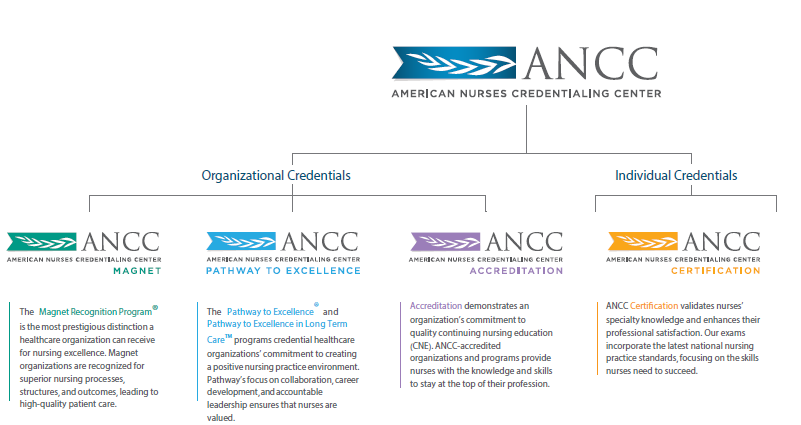 ANCC Programs
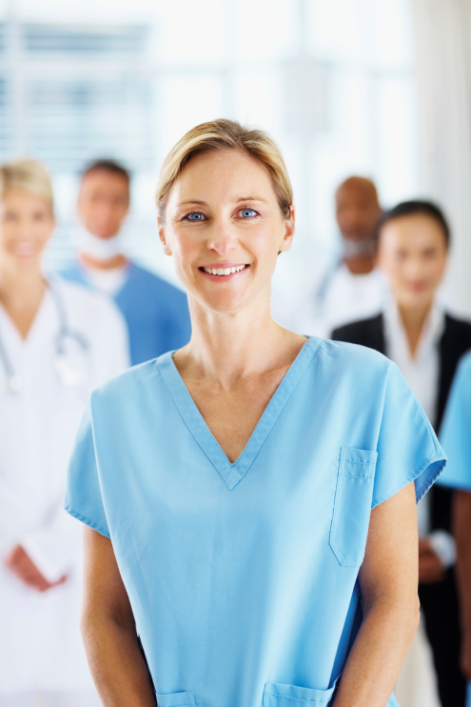 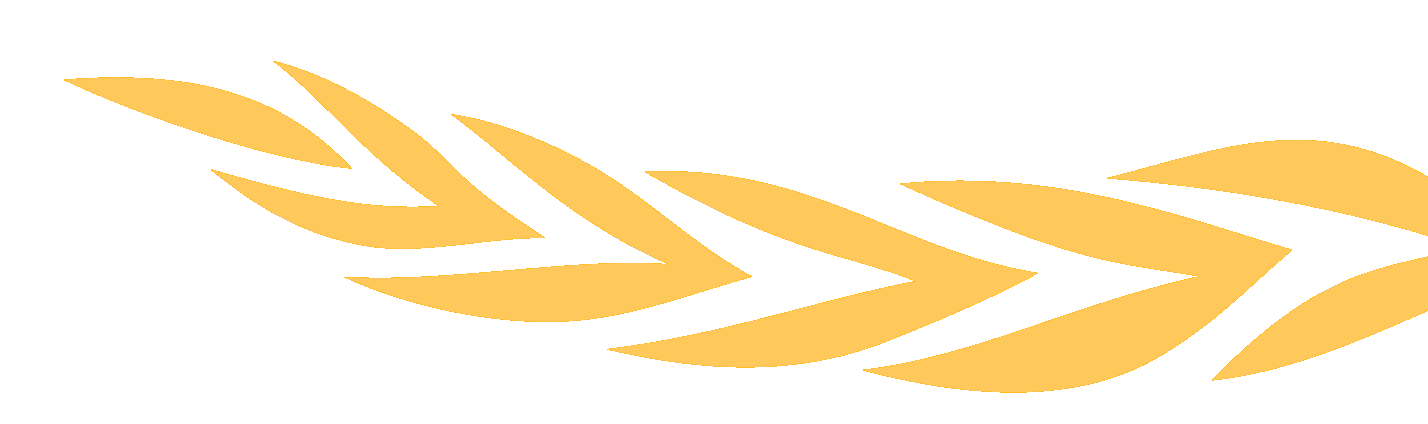 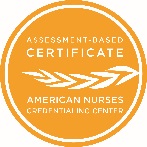 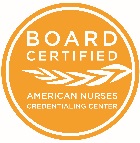 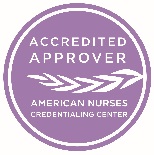 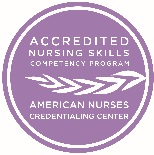 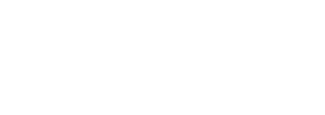 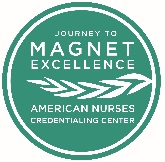 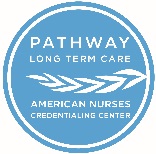 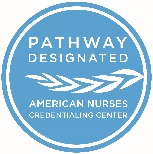 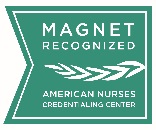 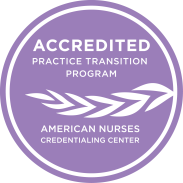 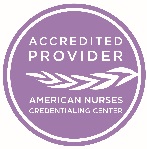 Back to Overview Page
APRN Faculty Toolkit
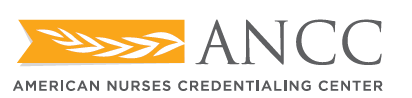 Credentialing Research
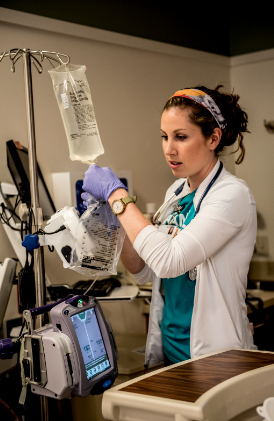 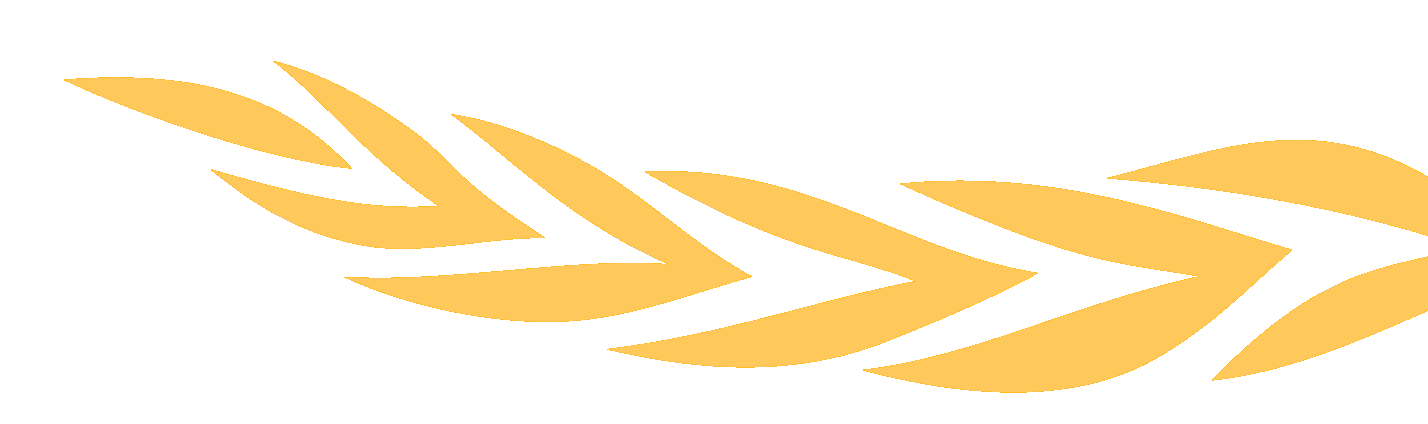 Back to Overview Page
APRN Faculty Toolkit
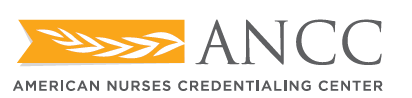 Accreditation
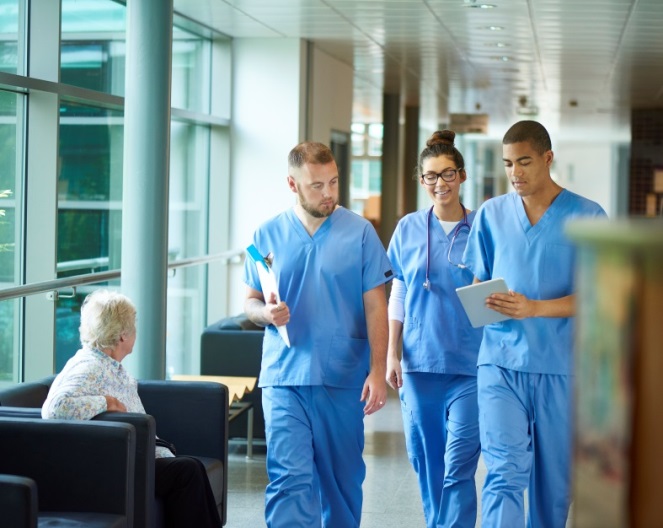 ANCC certifications are accredited by:
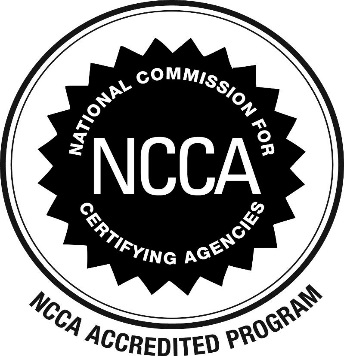 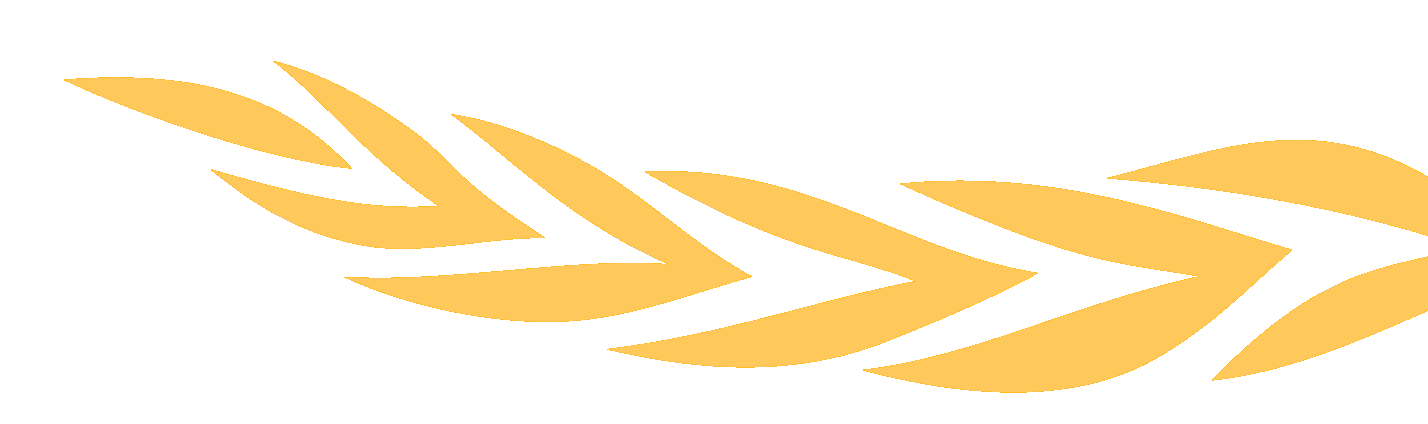 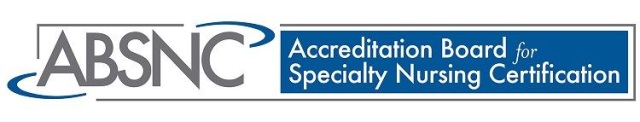 Back to Overview Page
APRN Faculty Toolkit
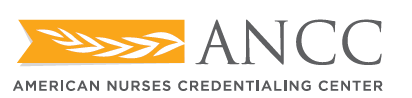 International Standards Organization (ISO)
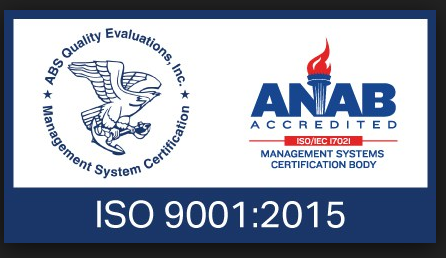 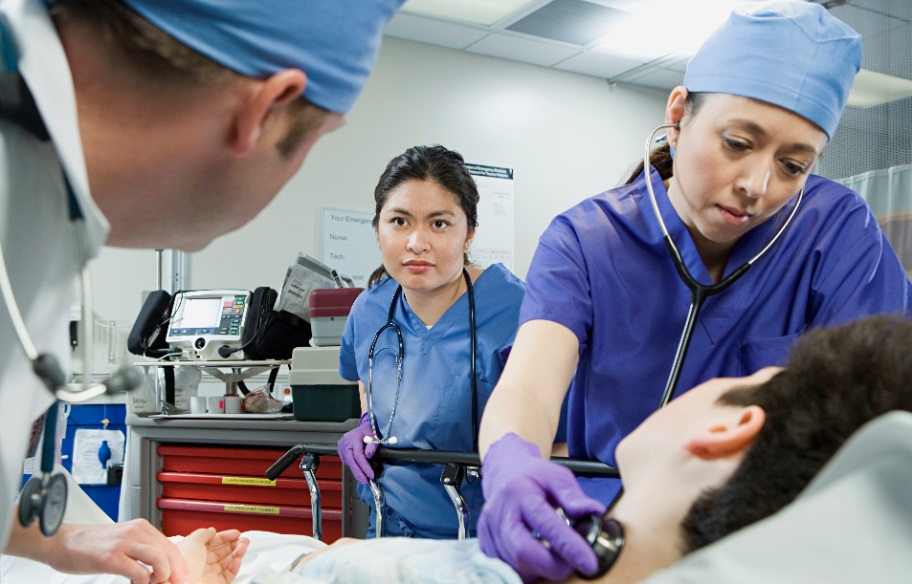 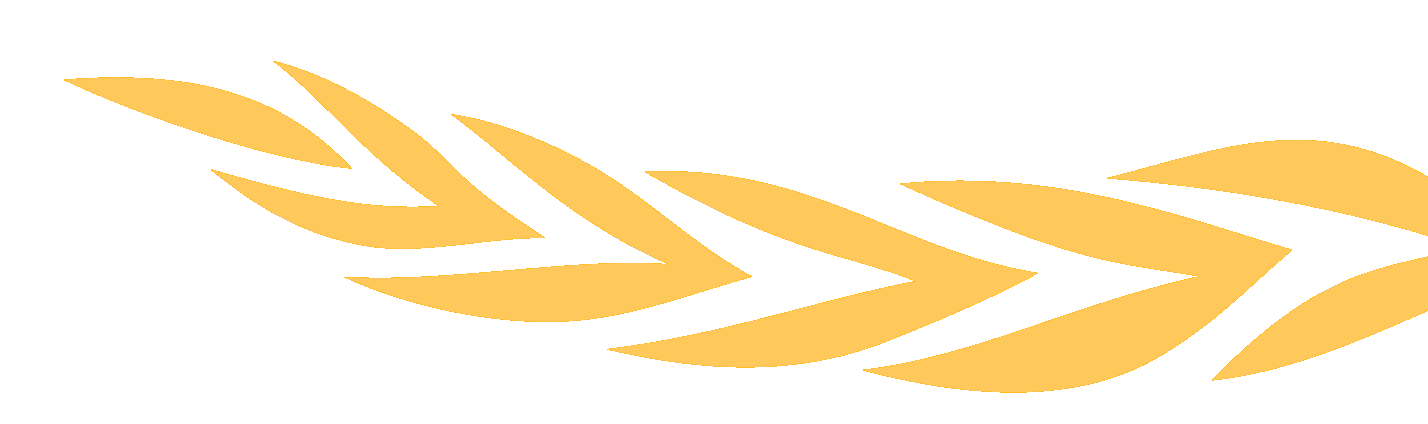 ANCC is the only nurse credentialing organization to successfully achieve  ISO 9001:2015
Back to Overview Page
APRN Faculty Toolkit
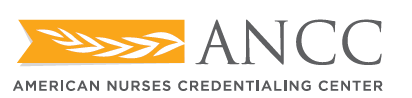 All Certification Programs
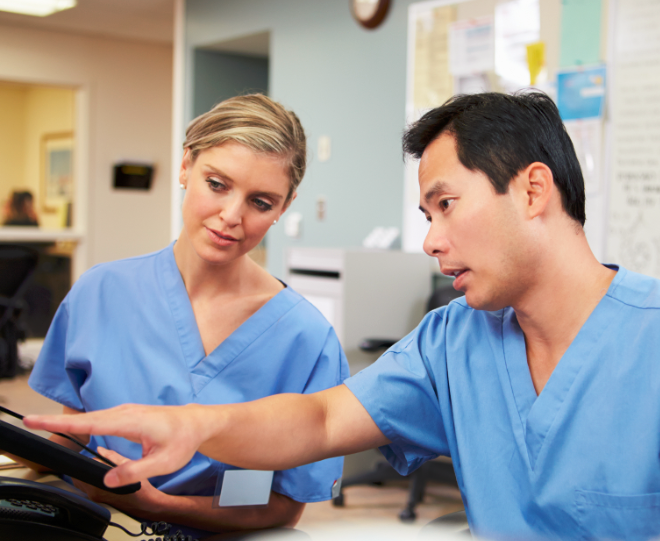 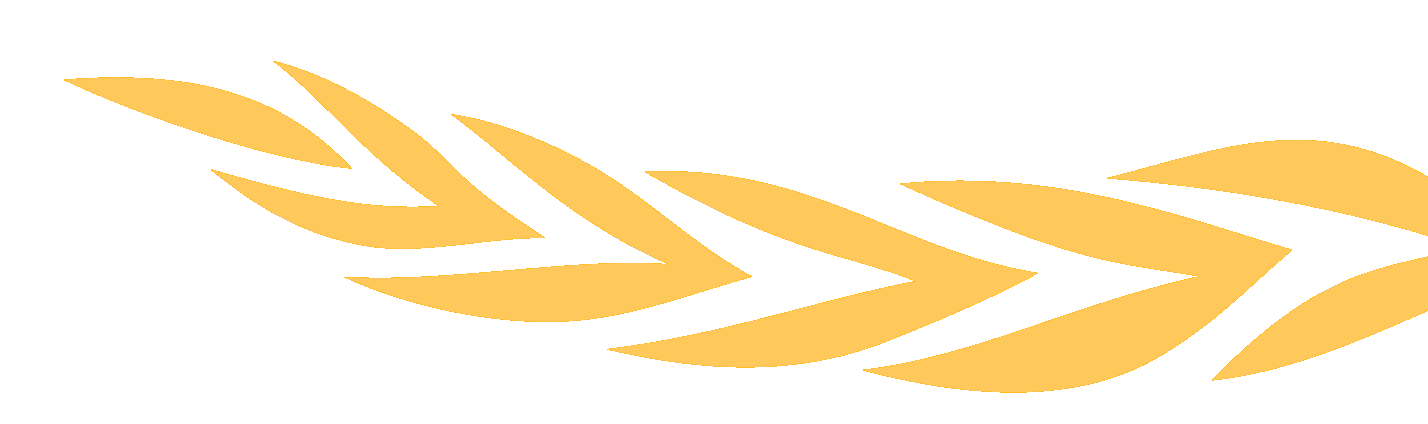 Back to Overview Page
APRN Faculty Toolkit
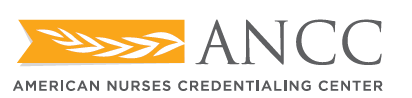 Certification Programs for Advanced Practice
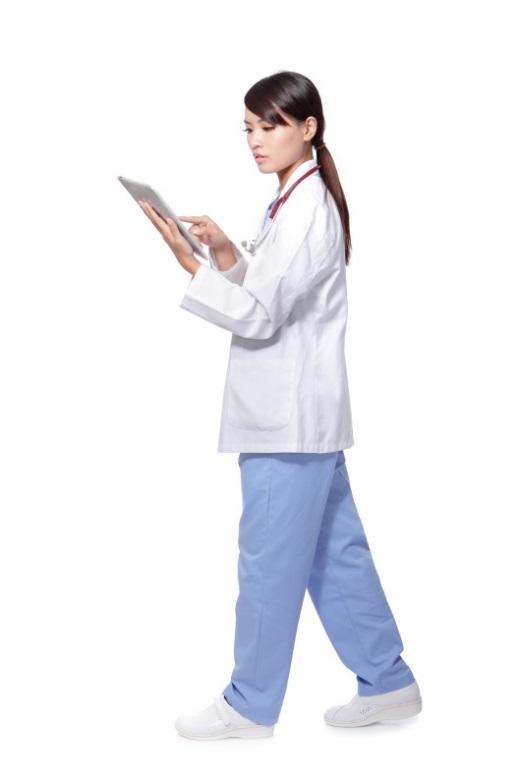 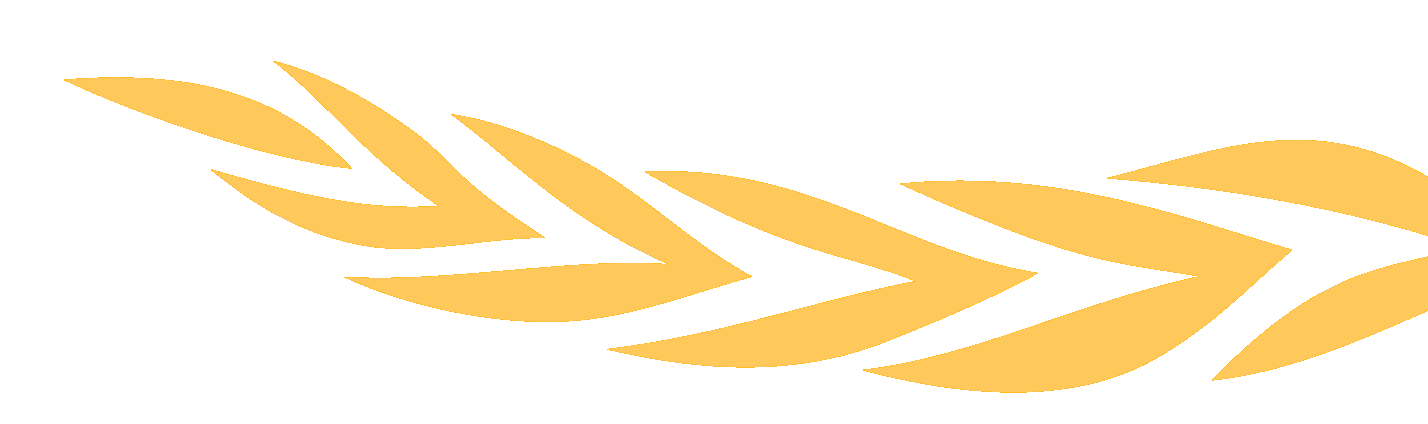 Back to Overview Page
APRN Faculty Toolkit
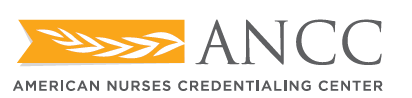 Consensus Model for APRN Regulations
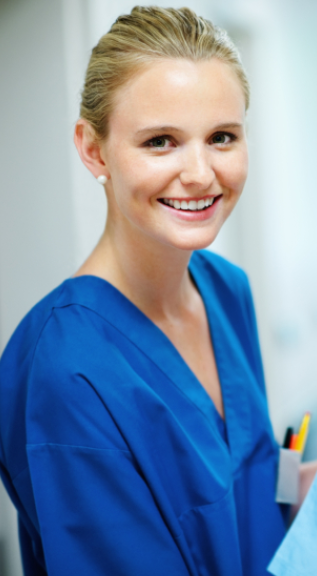 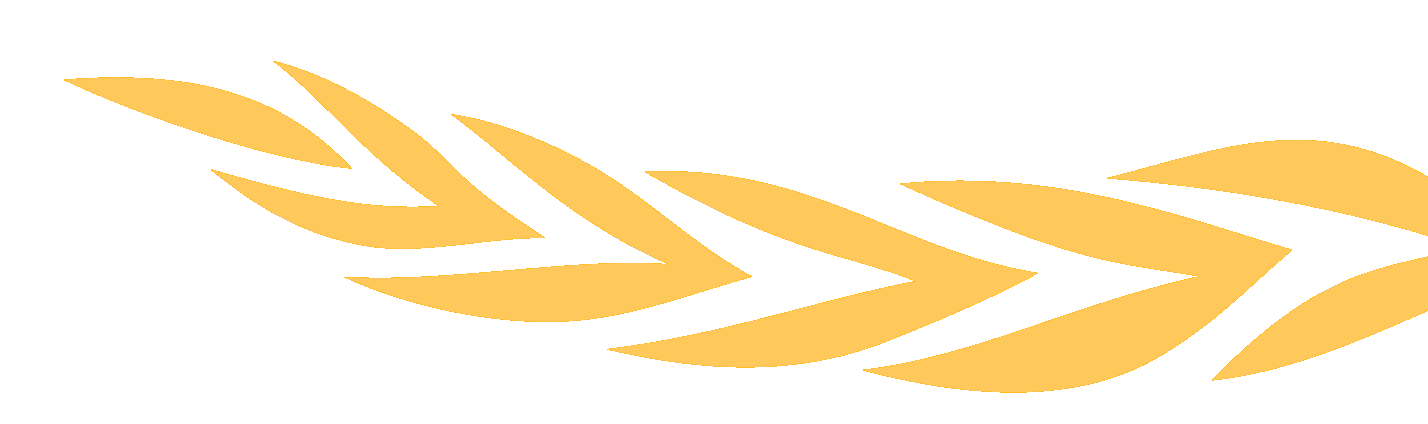 Back to Overview Page
APRN Faculty Toolkit
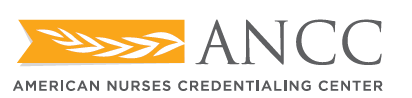 Certifying through ANCC
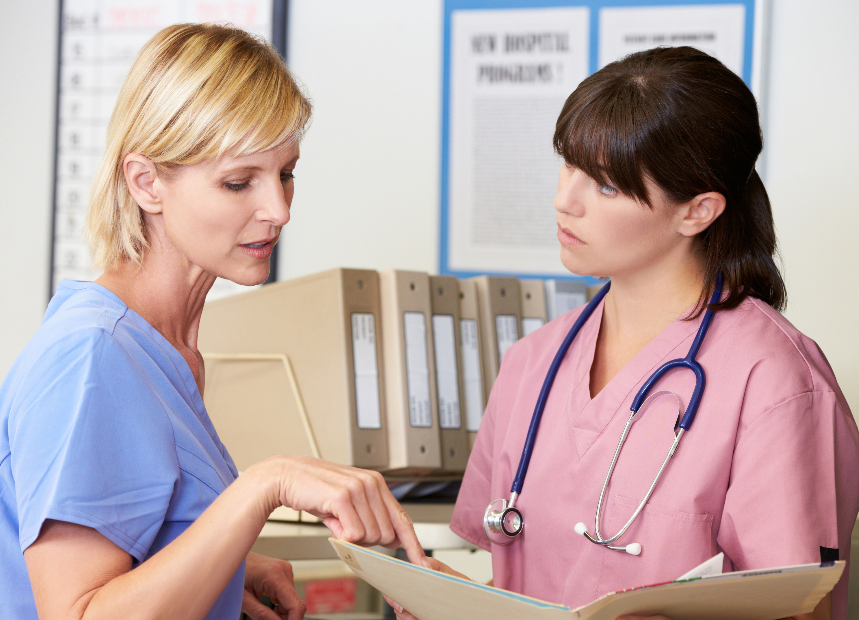 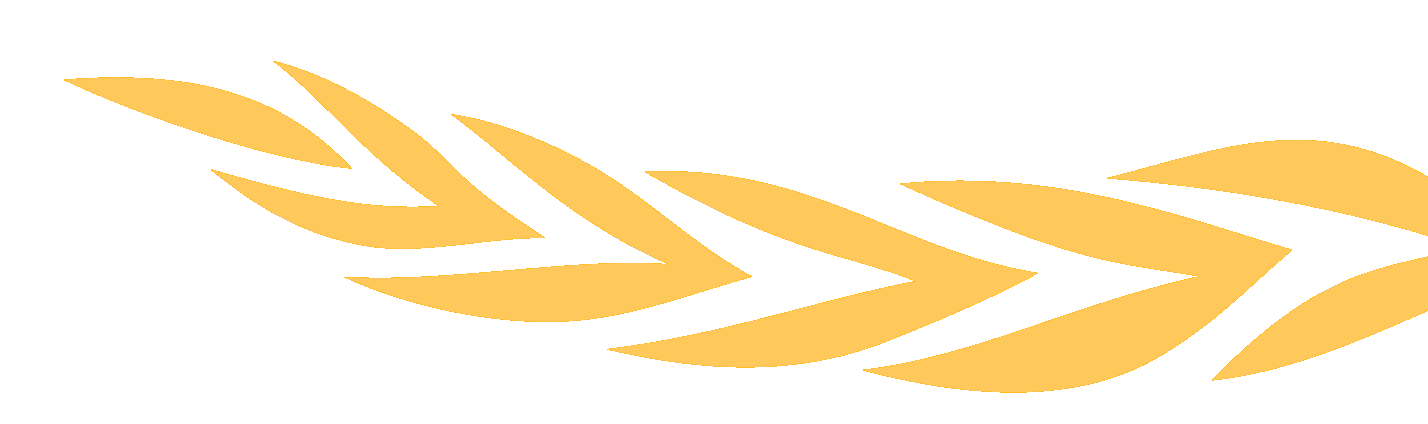 Back to Overview Page
APRN Faculty Toolkit
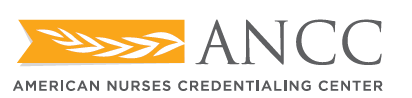 Licensure
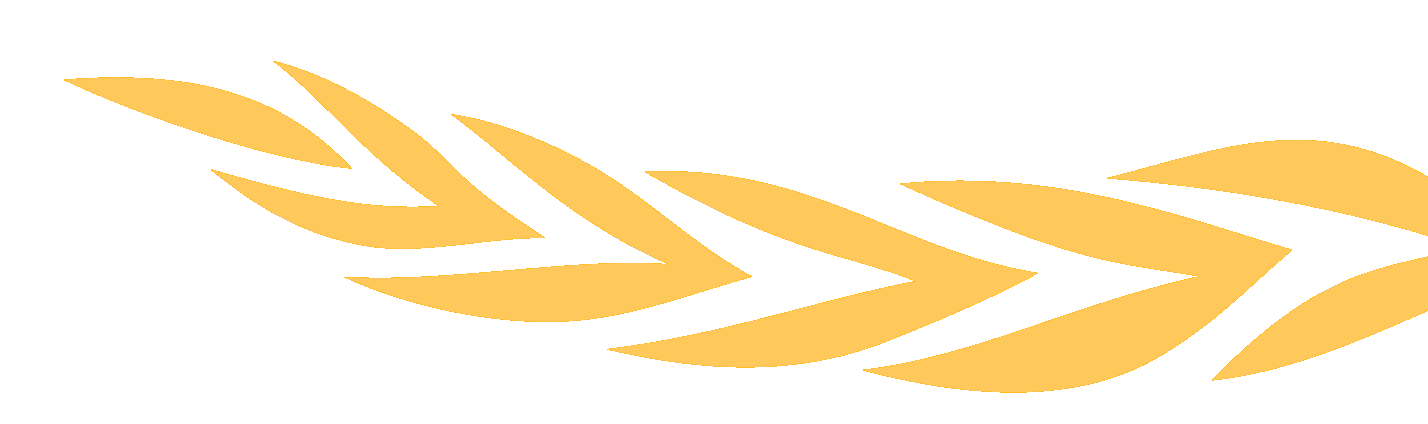 Back to Certifying through ANCC Page
Back to Overview Page
APRN Faculty Toolkit
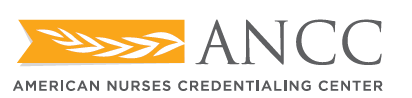 Steps for Students to Apply
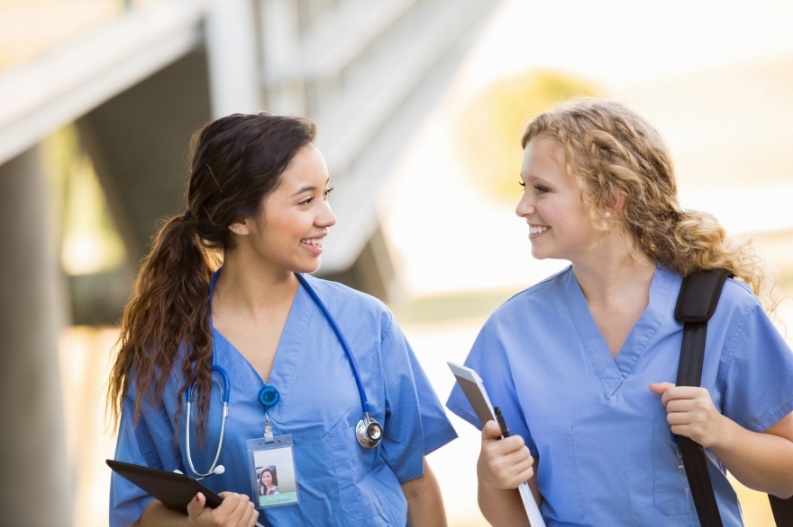 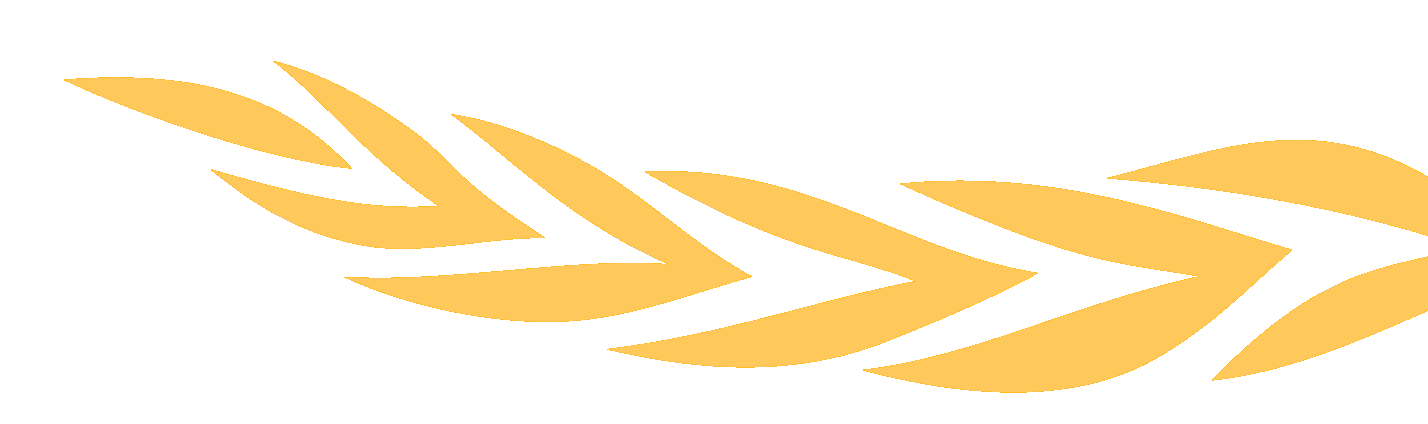 Back to Certifying through ANCC Page
Back to Overview Page
APRN Faculty Toolkit
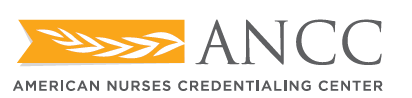 Steps for Students to Renew
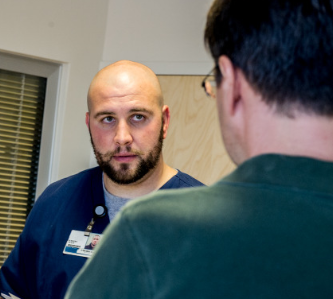 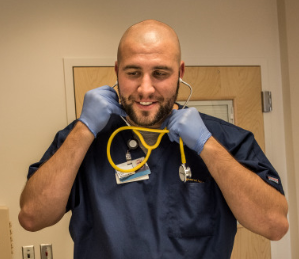 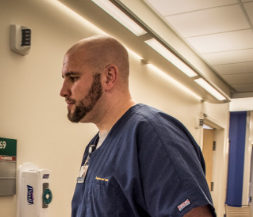 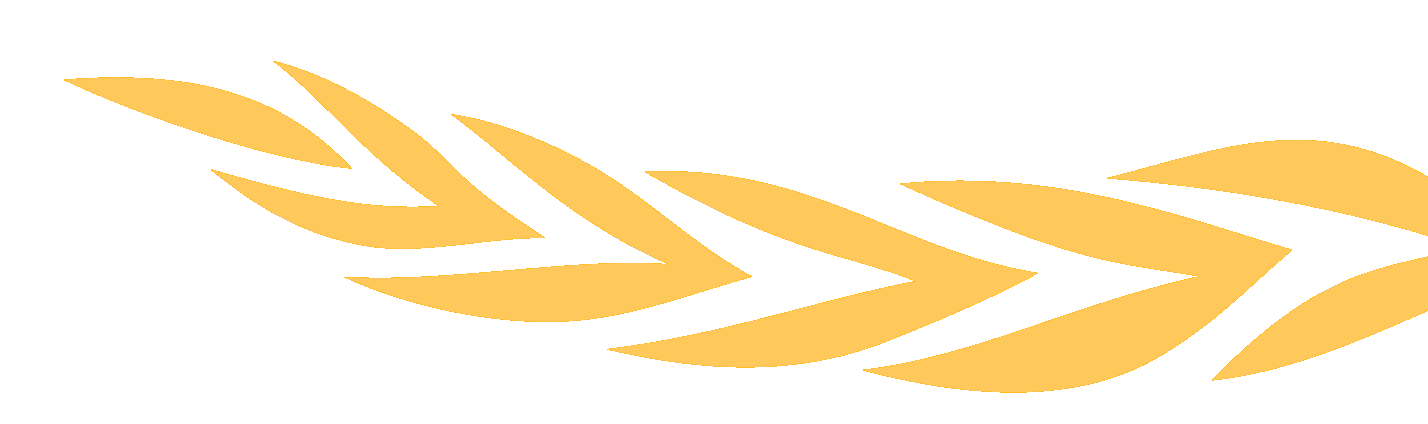 Back to Certifying through ANCC Page
Back to Overview Page
APRN Faculty Toolkit
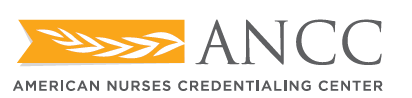 About Certification Renewal
For more information, check out theCertification Renewal Forms.
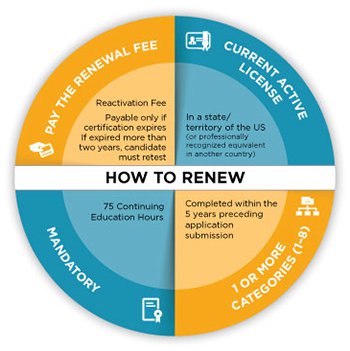 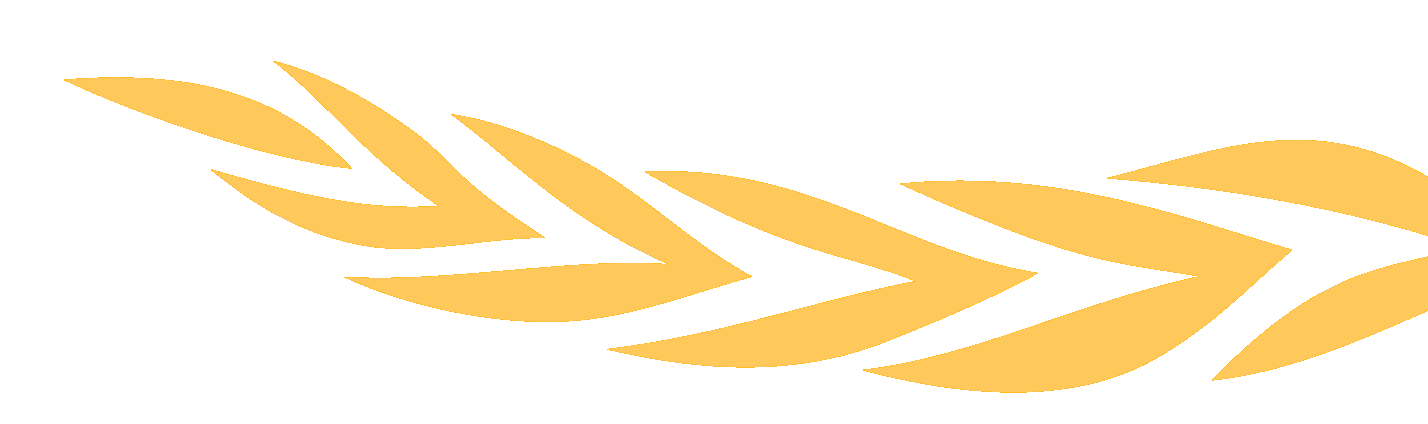 Back to Certifying through ANCC Page
Back to Overview Page
APRN Faculty Toolkit
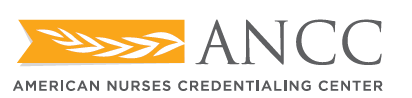 Why Become ANCC Certified?
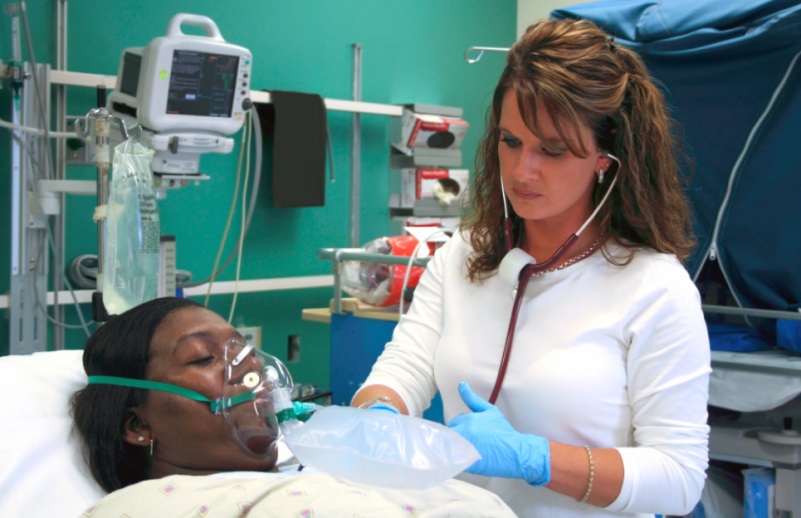 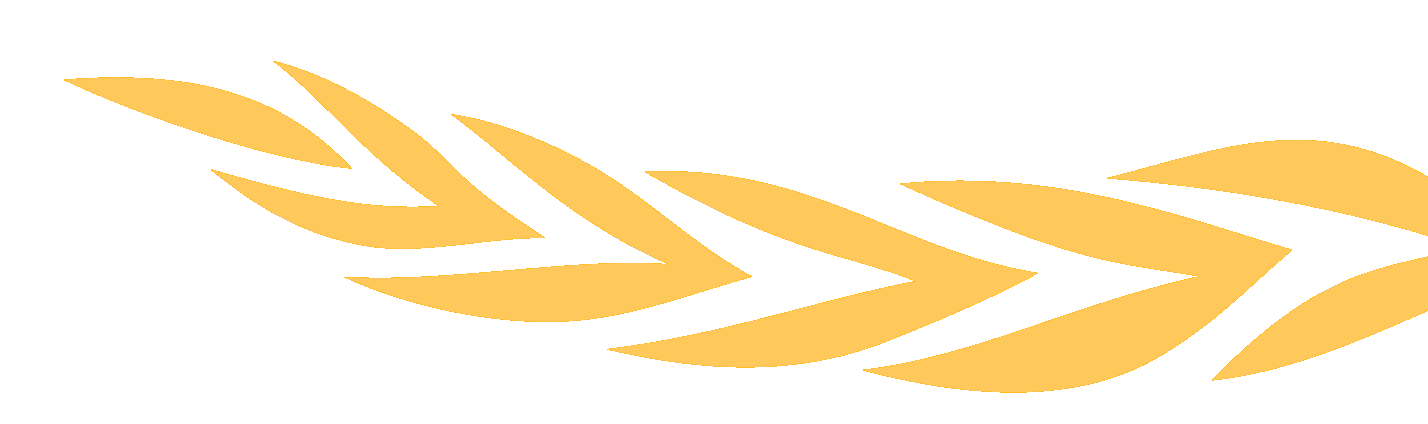 Back to Certifying through ANCC Page
Back to Overview Page
APRN Faculty Toolkit
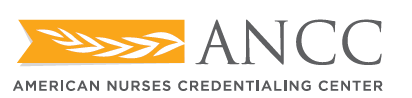 Benefits of Becoming ANCC Certified
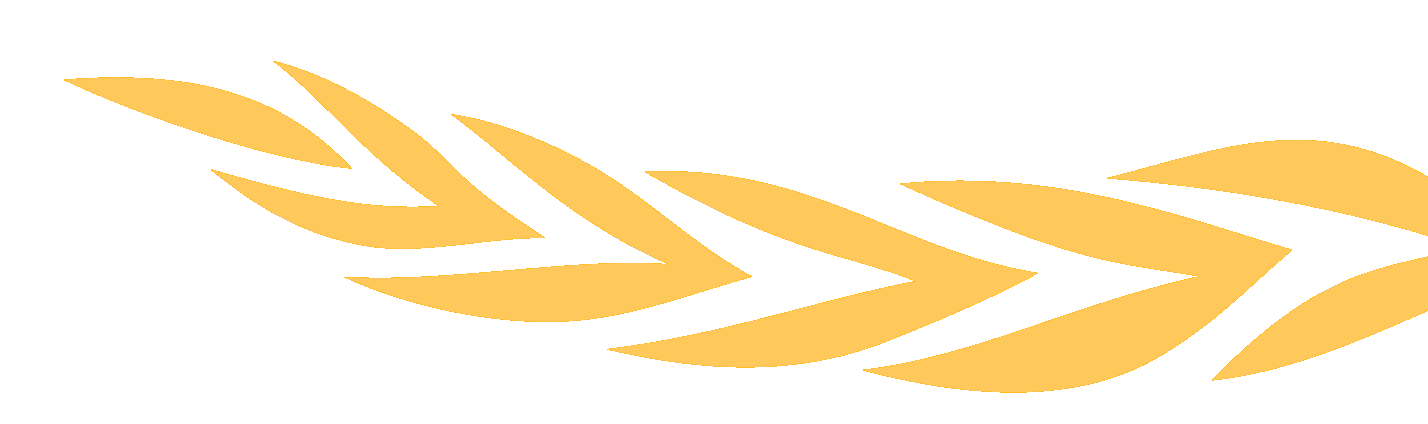 Back to Certifying through ANCC Page
Back to Overview Page
APRN Faculty Toolkit
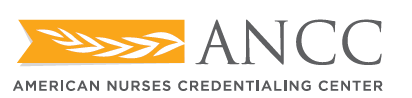 Information for
Faculty
Perform GAP analysis, if needed
All courses listed on the form must appear on a transcript with a grade.
Send the form electronically to aprnvalidation@ana.org.
How to help your APRN graduate  students:
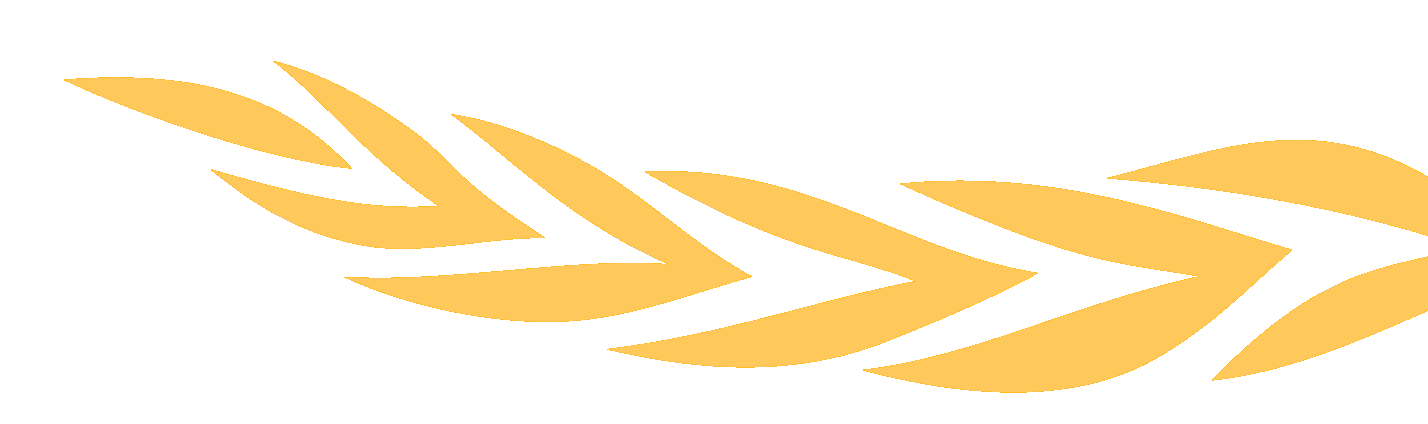 Learn About the Promotions Via Social Media.
Back to Overview Page
APRN Faculty Toolkit
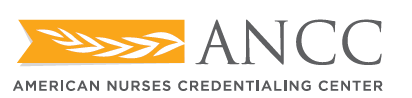 Verify Student Certifications
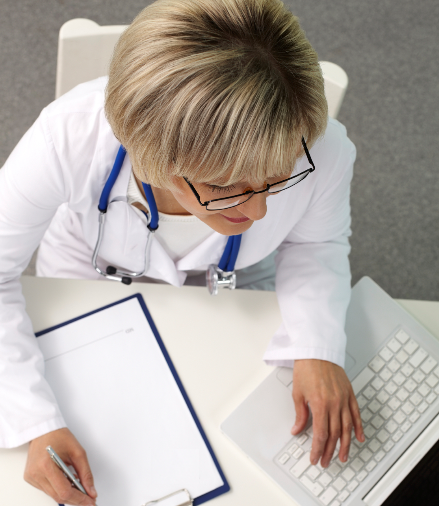 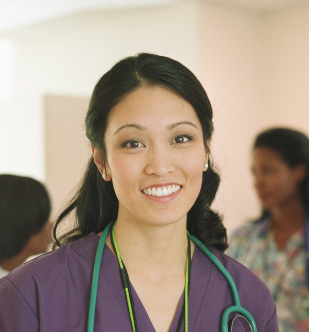 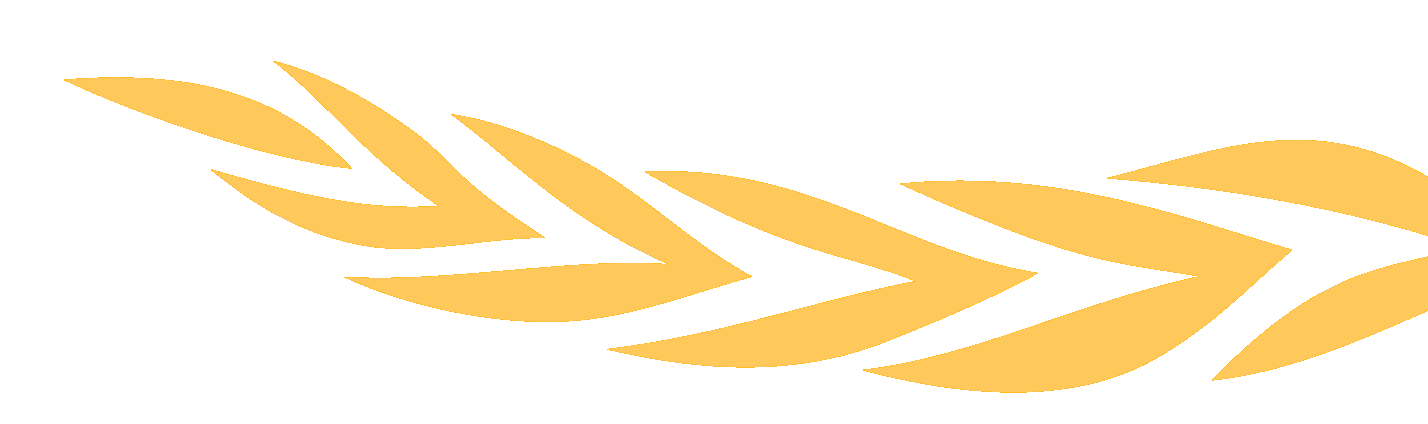 Back to Information for Faculty Page
Back to Overview Page
APRN Faculty Toolkit
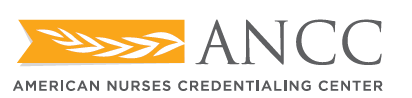 Follow Us on Social Media
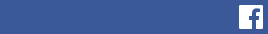 Visit our main Facebook page, ANCC Certification and learn about the benefits of becoming ANCC certified.
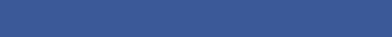 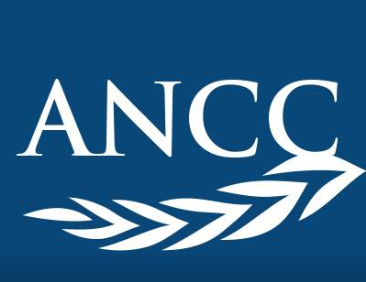 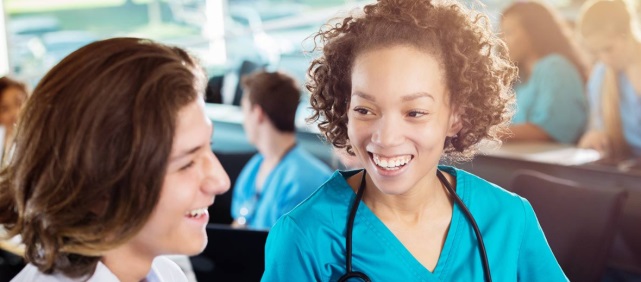 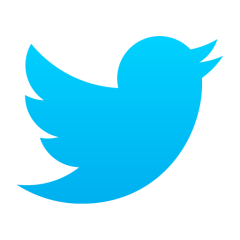 ANCC Twitter Page
Join our Facebook Groups:
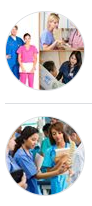 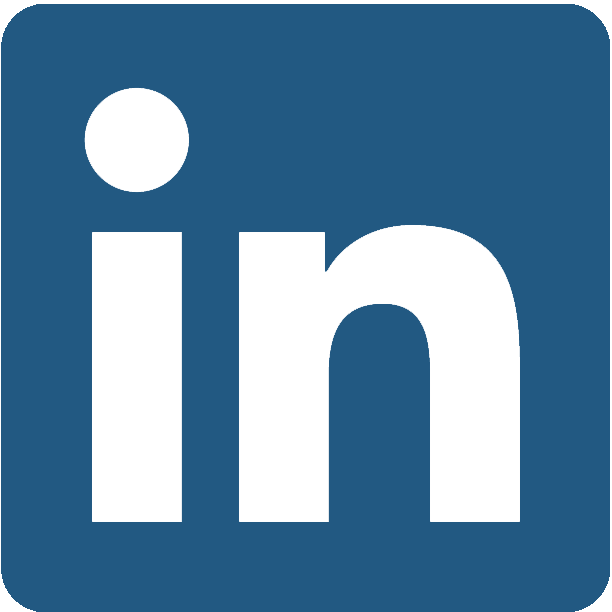 ANCC: PreceptorMatch.com Facebook Group
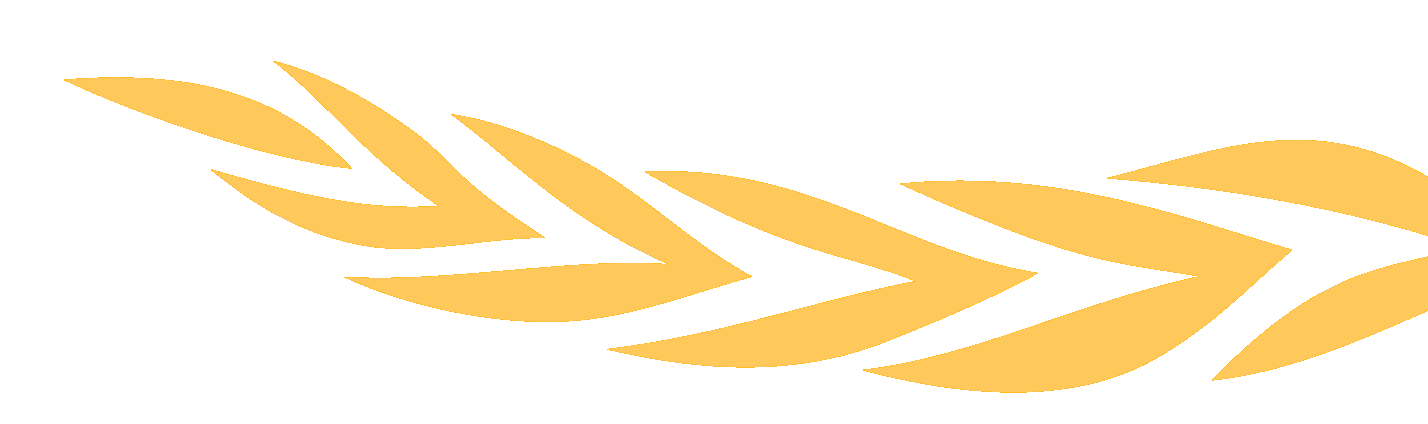 ANCC LinkedIn Page
ANCC: Graduate Student Facebook Group
Back to Information for Faculty Page
Back to Overview Page
APRN Faculty Toolkit
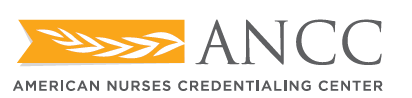 Learn about Promotions via Social Media
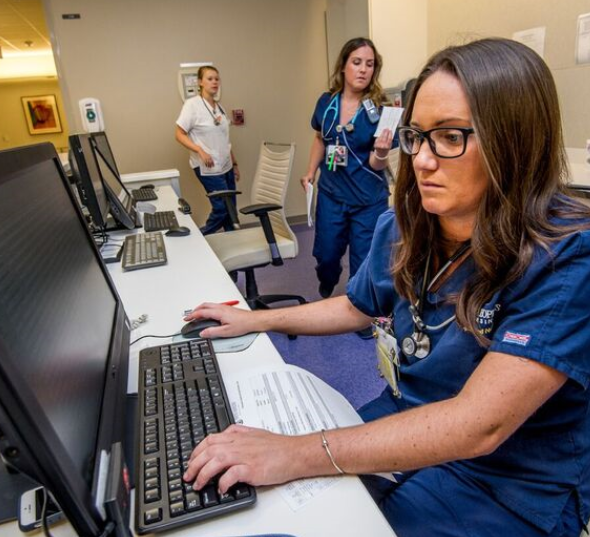 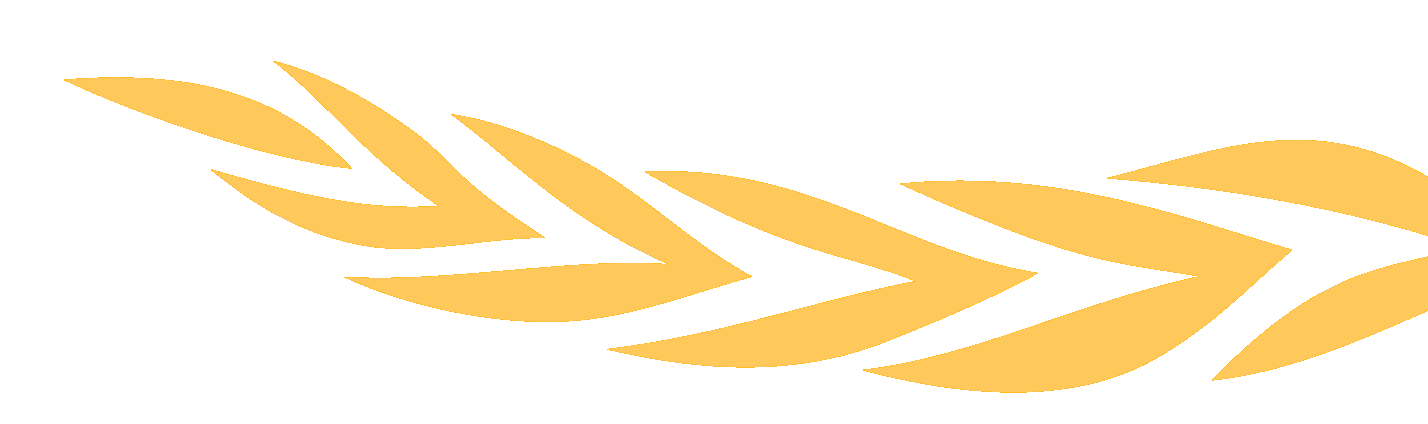 Back to Information for Faculty Page
Back to Overview Page
APRN Faculty Toolkit
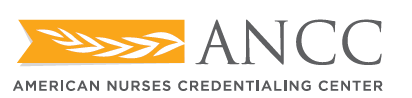 Have Additional Questions?
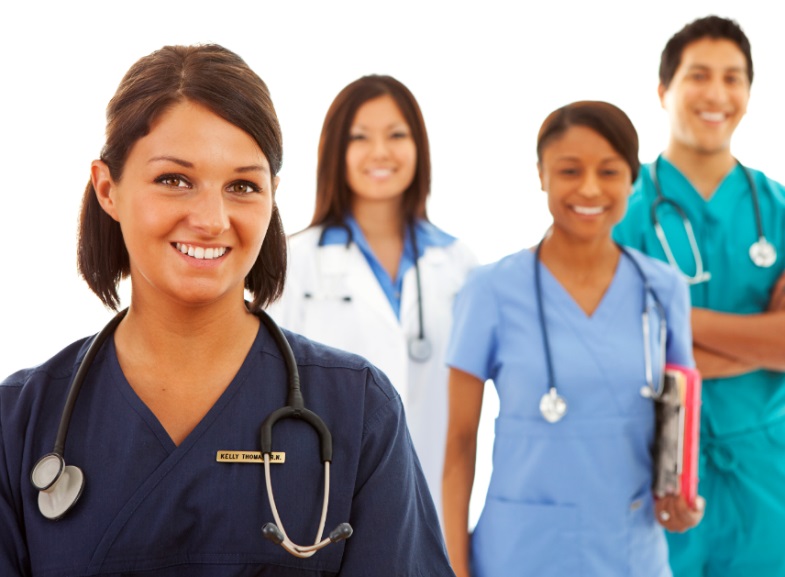 Contact our Customer Service Center at                           1.800.248.2378                                      orVia email at certificationoutreach@ana.org
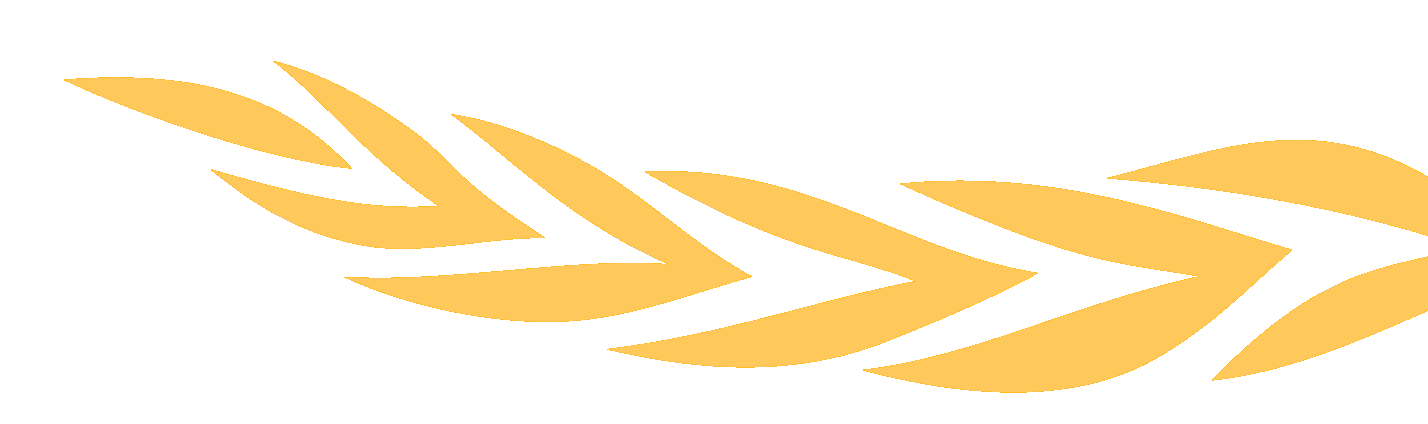